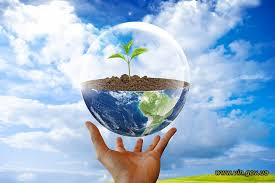 Система контролю за станомнавколишнього середовища
ВИКЛАДАЧ
Кандидат технічних наук, доцент кафедри прикладної екології та охорони праці
Манідіна Євгенія Анатоліївна










                           (097)8814692
                  Manidina_ZGIA@ukr.net
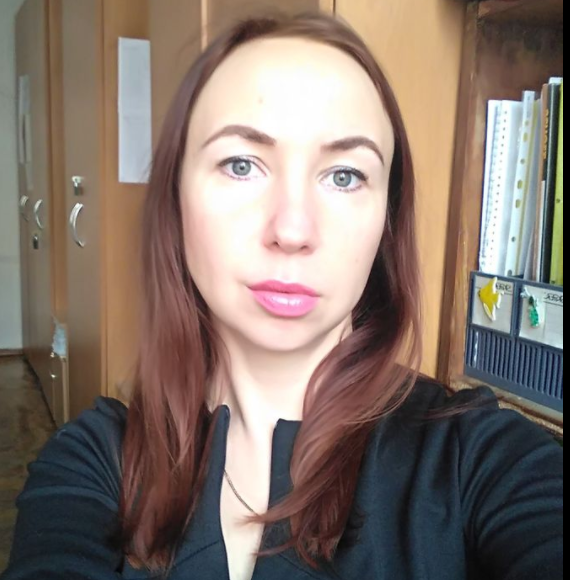 Ідентифікатор конференції: 460 335 5428
Код доступу:659343
ЧОМУ НЕОБХІДНО ВИВЧАТИ ДИСЦИПЛІНУ «Система контролю за станом навколишнього середовища»
Важливою ланкою у забезпеченні якості навколишнього середовища є система контролю його стану, що включає: спостереження стану навколишнього середовища та прогноз змін; виявлення та оцінювання джерел забруднення; попередження появи підвищеного рівня забруднень. Дисципліна «Система контролю за станом навколишнього середовища»  є  актуальною для майбутніх фахівців-екологів.
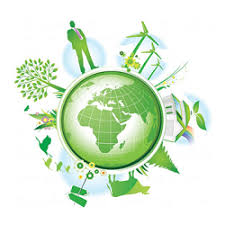 мета вивчення дисципліни:
є формування у майбутніх фахівців теоретичних знань, умінь та практичних 
навичок у галузі одержання поточної інформації стану основних компонентів 
довкілля, оцінки рівнів антропогенних навантажень на компоненти довкілля, 
прогнозування зміну стану довкілля, ведення кадастрів природних ресурсів, 
обліку об’єктів, які негативно впливають на навколишнє природнє середовище, 
прогнозування стану довкілля на перспективу, розроблення рекомендації 
щодо поліпшення стану навколишнього природного середовища.
МЕТА ДИСЦИПЛІНИ:
завдання вивчення дисципліни:
оволодіння знаннями з принципів своєчасності і систематичності спостережень за станом навколишнього середовища в промислових регіонах, комплексності оброблення та використання екологічної інформації, яка дозволить спрогнозувати стан довкілля на перспективу та рекомендувати заходи щодо поліпшення стану довкілля
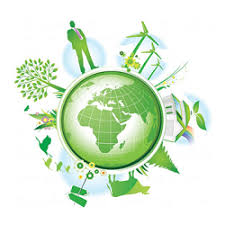 Основні питання, які розглядаються під час вивчення дисципліни:
Загальні поняття системного аналізу. Ознаки якості навколишнього середовища, як системи.
Опис основних екологічних проблем України;
Основні базові, комплексні стратегічні документи державної екологічної політики України
Взаємний зв'язок забруднення повітря, води, ґрунтів і його нормування ;
Оцінка якості повітря, води й ґрунтів;
Оцінка якості повітря на основі комплексних показників;
Контроль і регулювання якості атмосферного повітря й водних середовищ;
Оцінка якості ґрунтів за рівнем їх забруднення хімічними речовинами;
Поводження з відходами;
Методологічний підхід до комплексного оцінювання впливу техногенних чинників на довкілля та його компоненти.
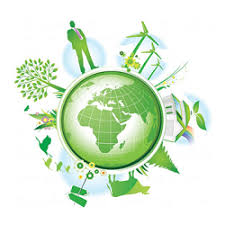